ШОСО „МАРА МАНДИЋ“
СМЕРОВИ У СРЕДЊОЈ ШКОЛИ
Школа је са радом почела 1967. године.Oбразован je велики број:
Обућара, кројача, лимара, бравара, бродара, крзнара, молера, тапетара, армирача, цвећара, столара, фарбара...
Данас се настава у средњој школи остварује кроз три образовна профила:
Лимар (трогодишње школовање);
Конфекцијски шивач (трогодишње школовање);
Цвећар-вртлар (двогодишње школовање).
За сва три занимања:
Теоријска настава се одвија два дана недељно;
Практична настава се одвија три дана недељно.
Заједнички (општи) предмети у средњој школи:
Српски језик и књижевност;
Математика;
Физичко васпитање;
Уређење друштва;
Изборни предмети - Грађанско васпитање и Верска настава.
ЛИМАРИ
Стручни предмети:
Материјали и обрада метала;
Технологија рада;
Основе машинства;
Техничко цртање са машинским елементима.
Практична настава се организује у отвореној привреди.
ПРАКСА
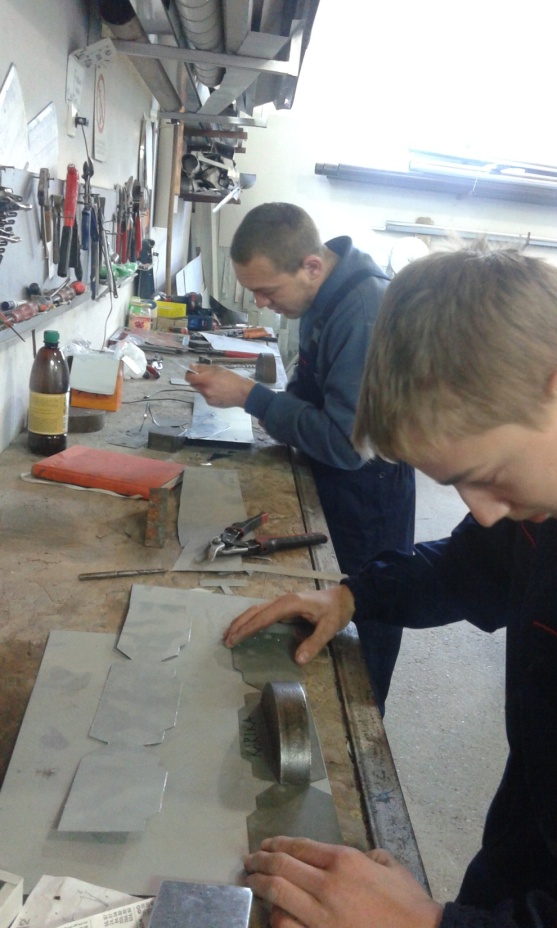 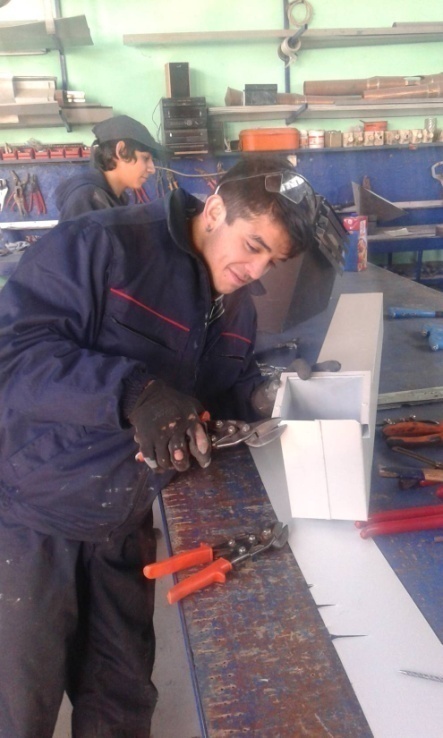 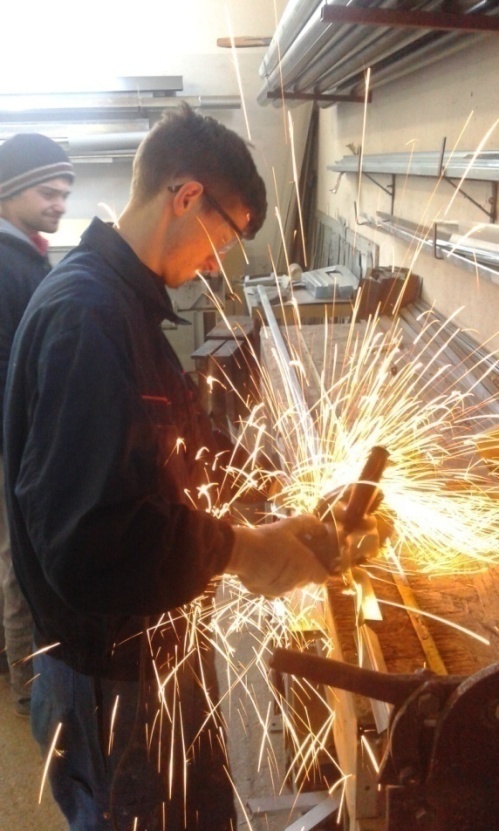 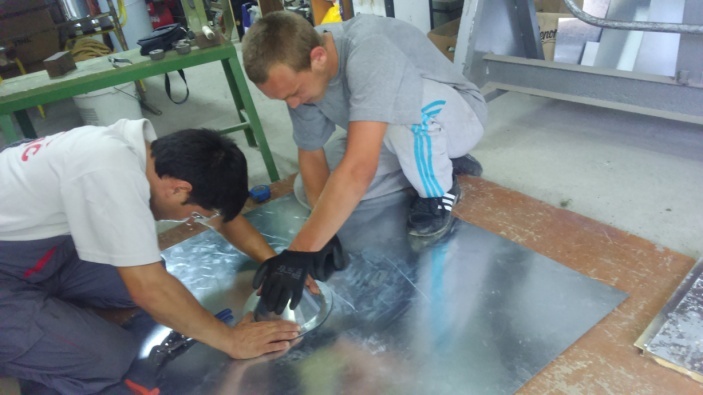 САЈМОВИ
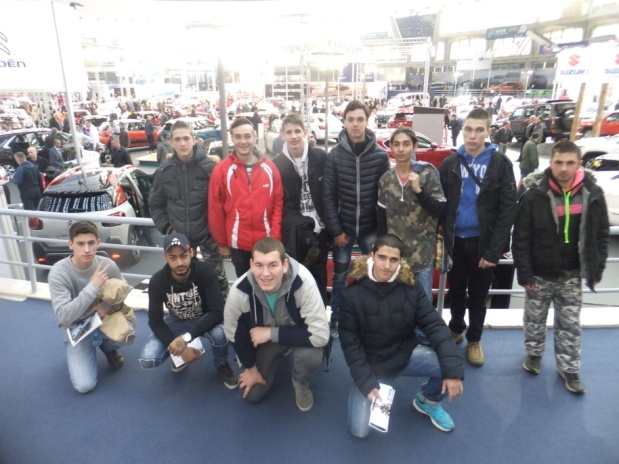 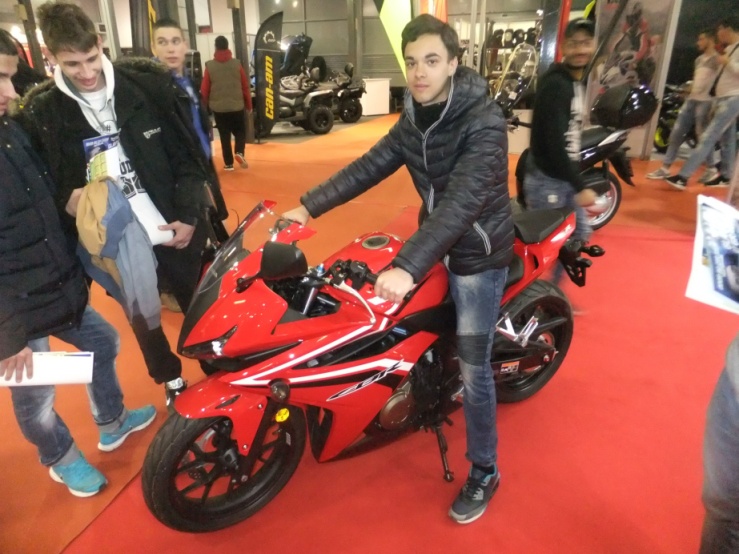 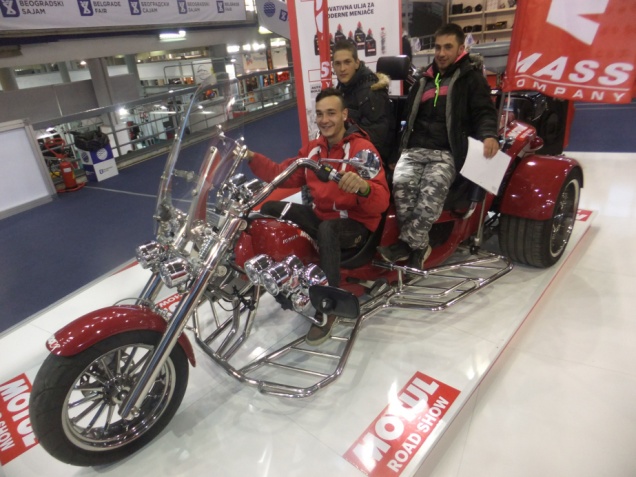 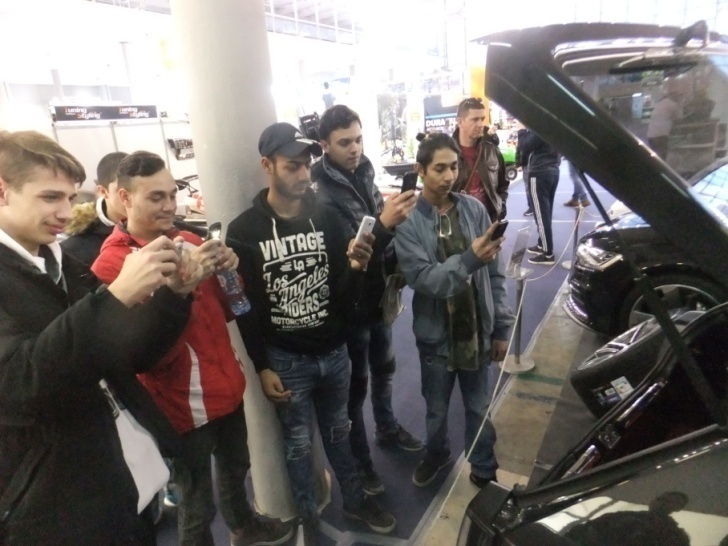 ТАКМИЧЕЊА
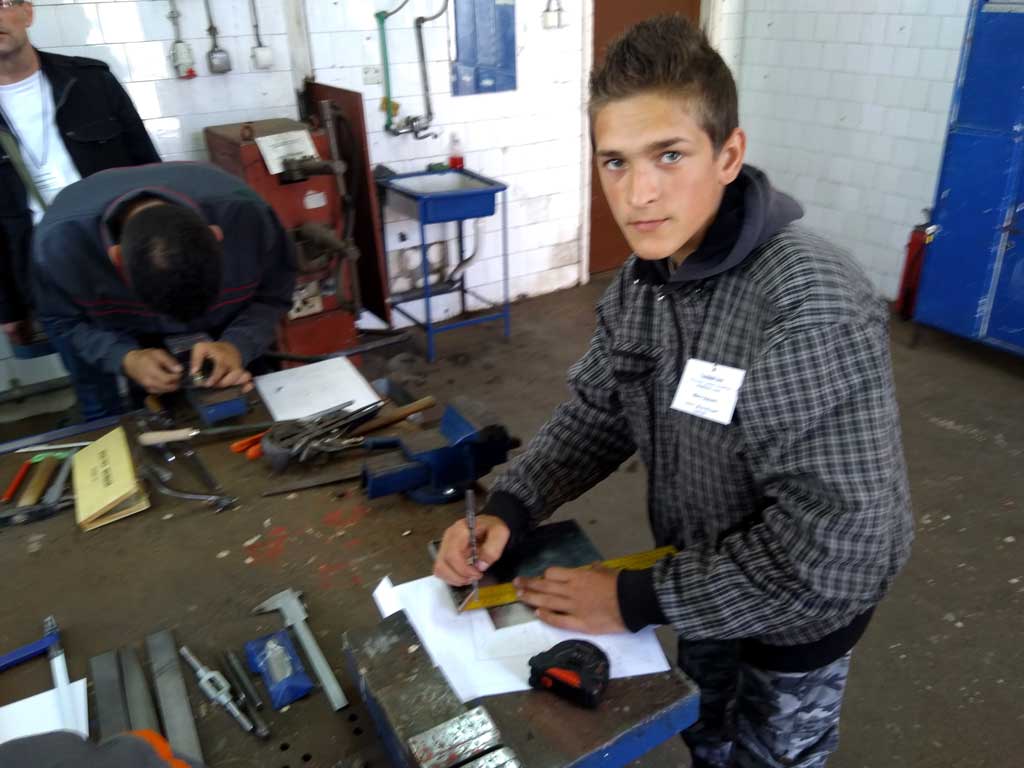 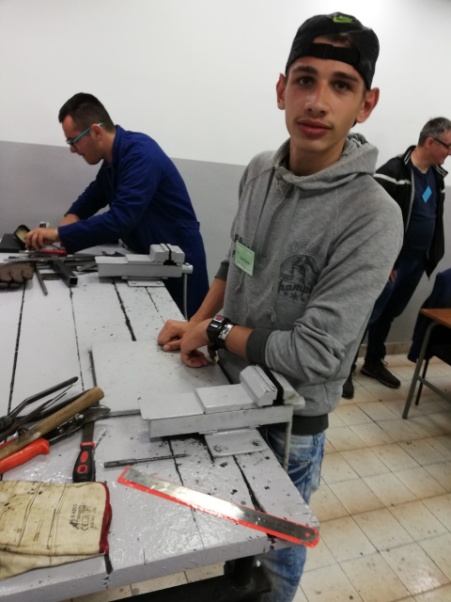 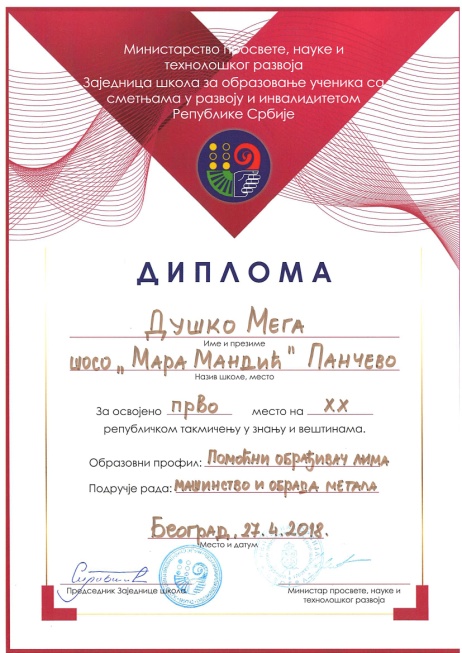 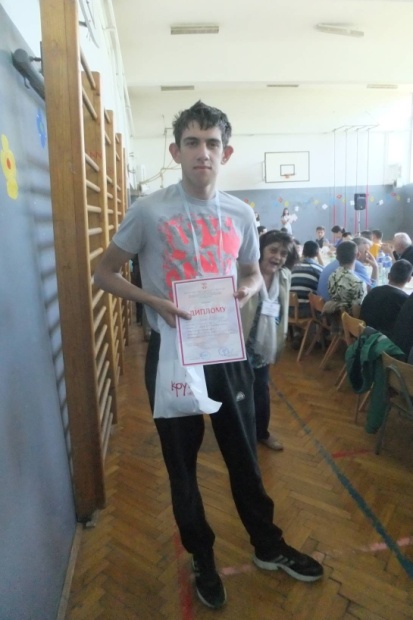 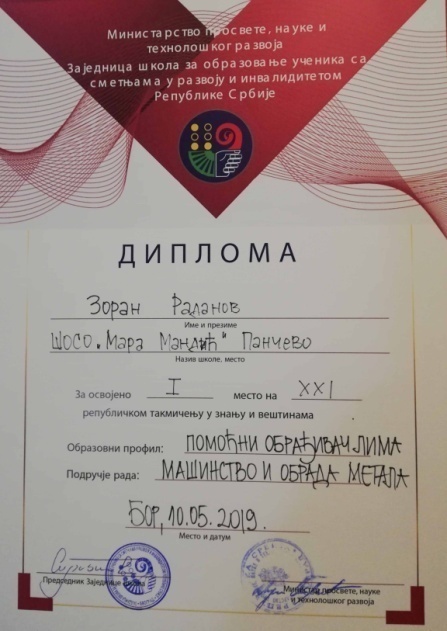 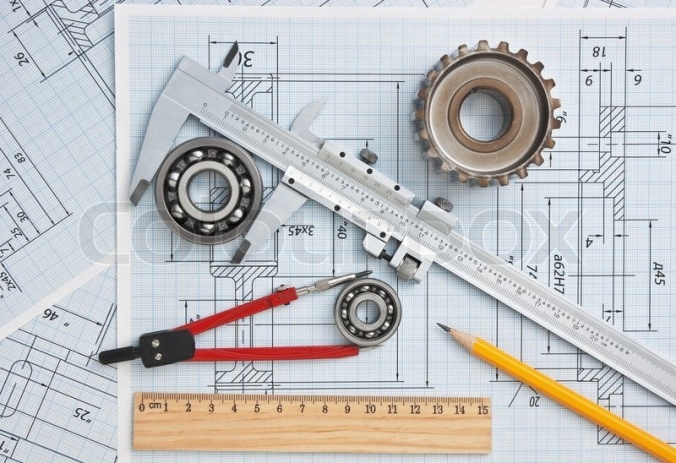 КОНФЕКЦИЈСКИ ШИВАЧ
Стручни предмети:
Текстилна влакна;
Познавање материјала;
Машине и алати;
Технологија шивења.
Практична настава се организује у текстилној радионици.
КРОЈЕЊЕ – ШИВЕЊЕ – ПЕГЛАЊЕ
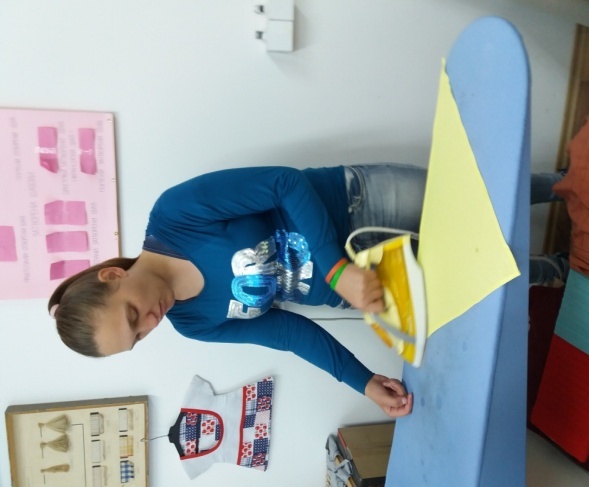 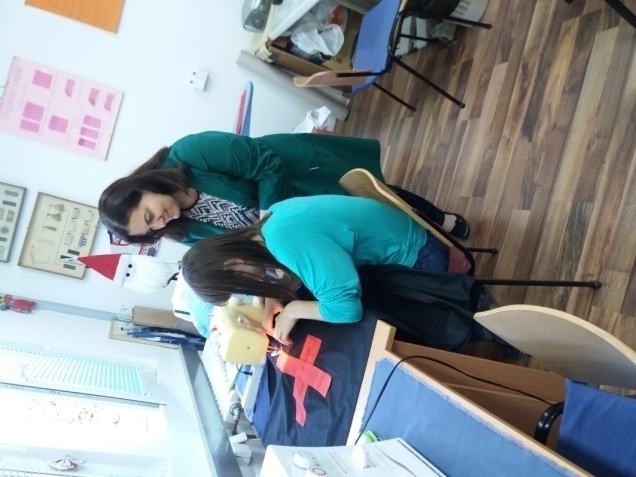 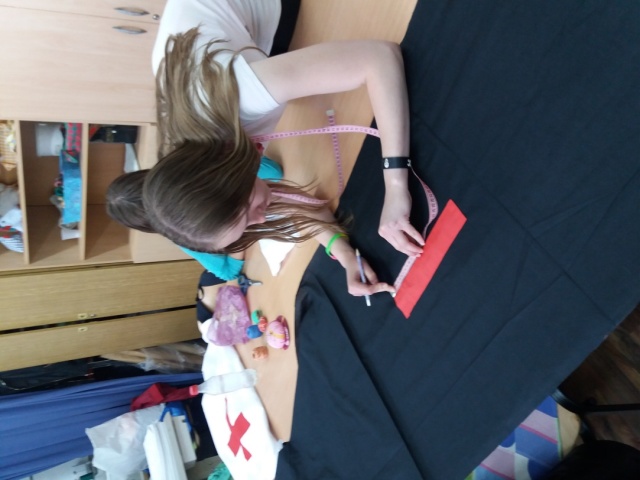 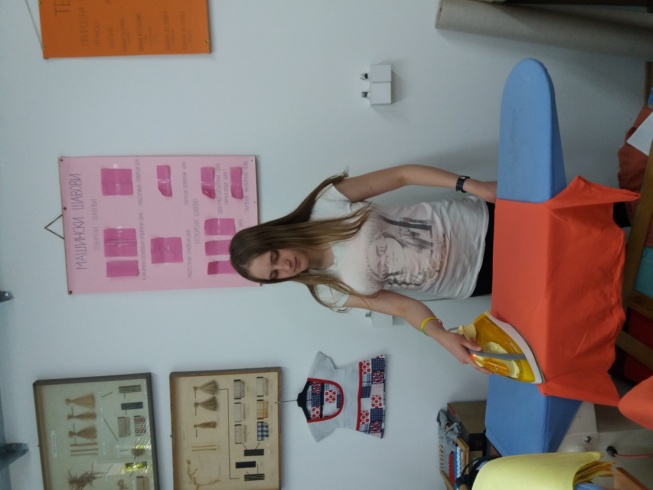 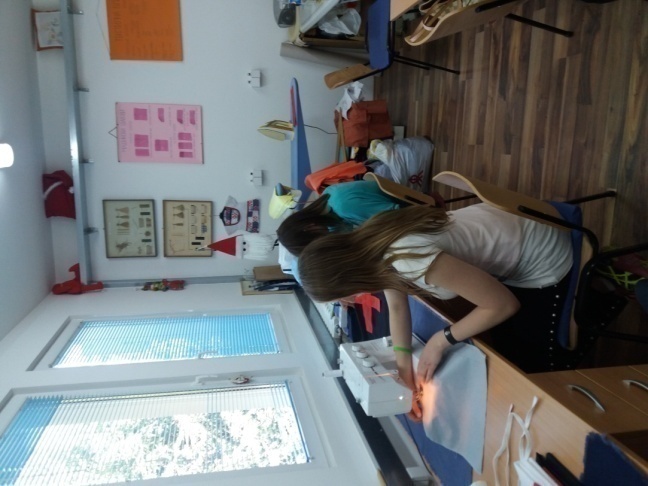 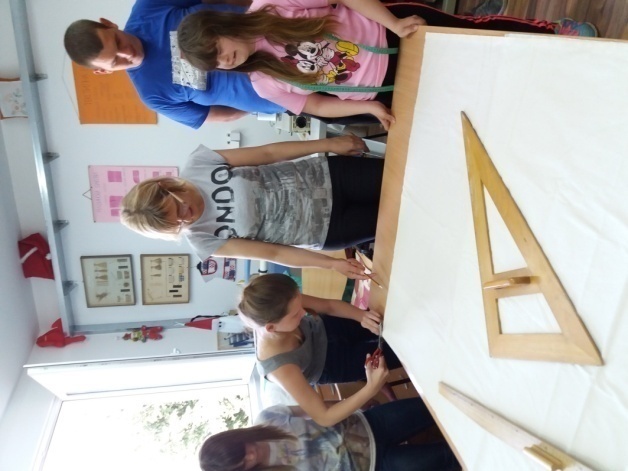 Матурски радови
Производи за кућу
Играчке
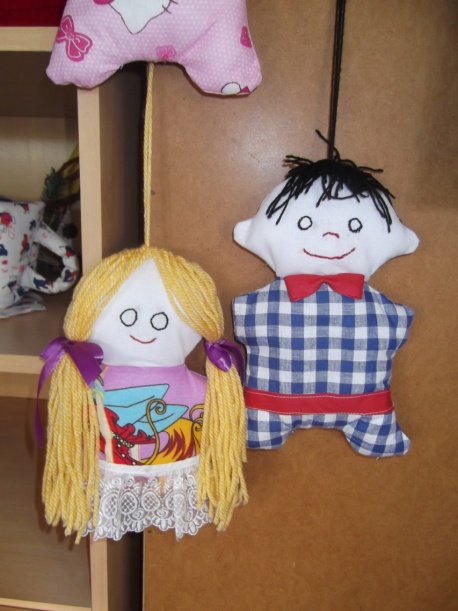 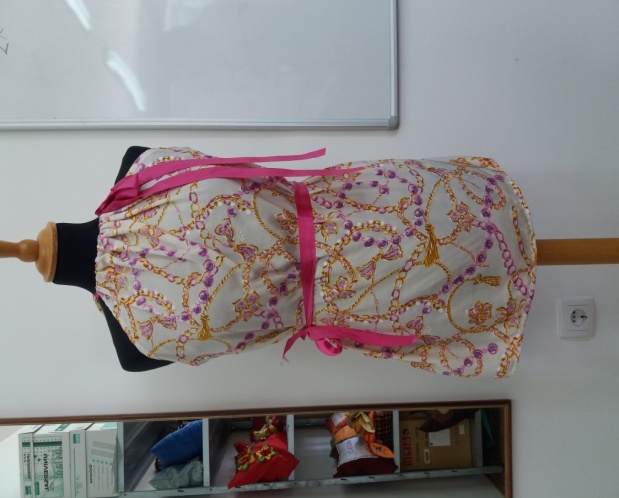 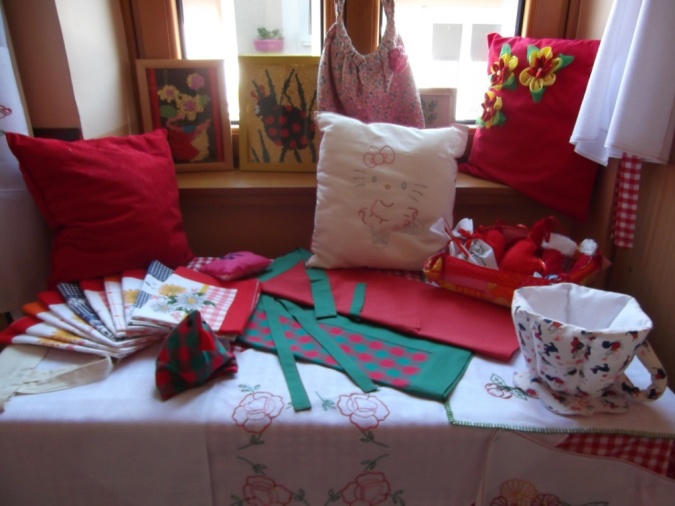 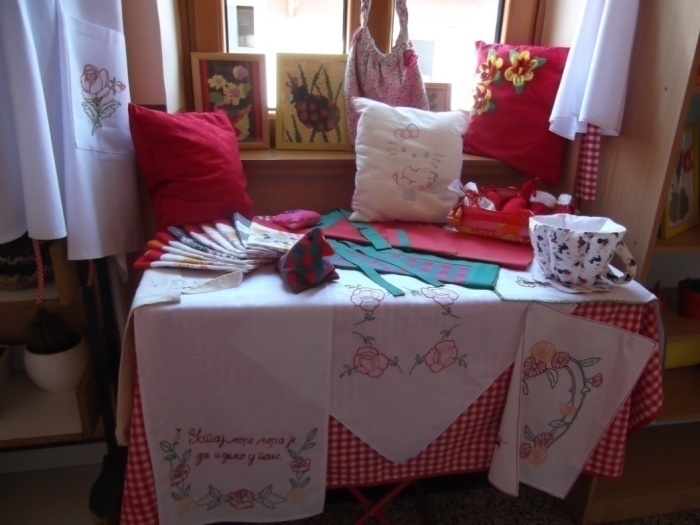 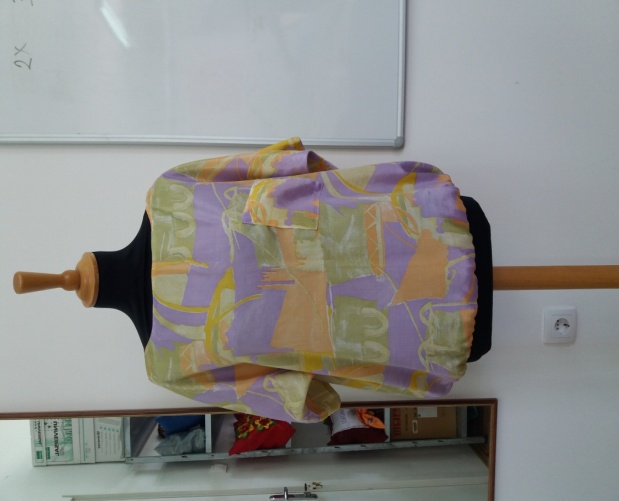 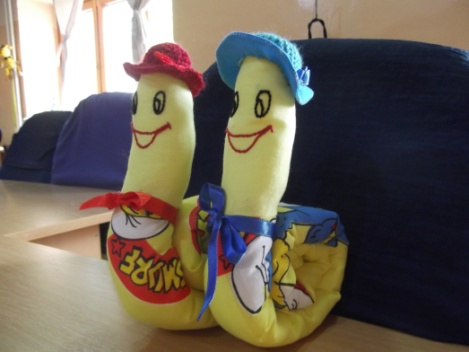 РЕПУБЛИЧКА ТАКМИЧЕЊА
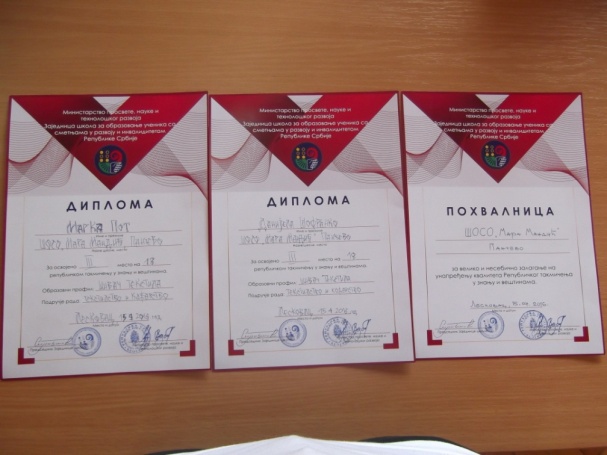 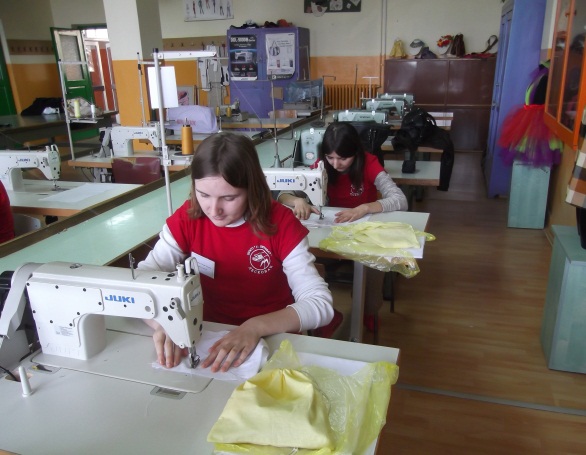 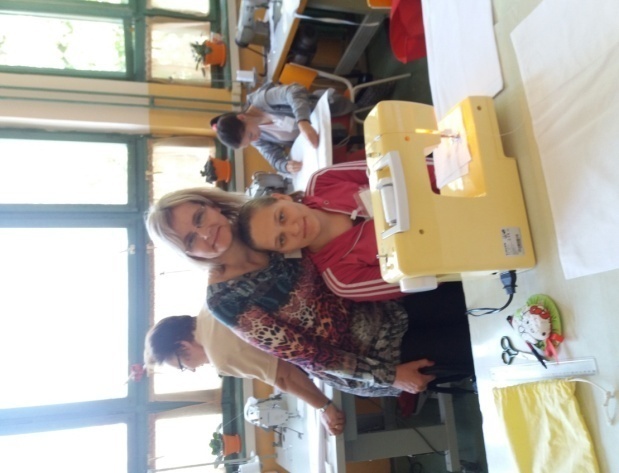 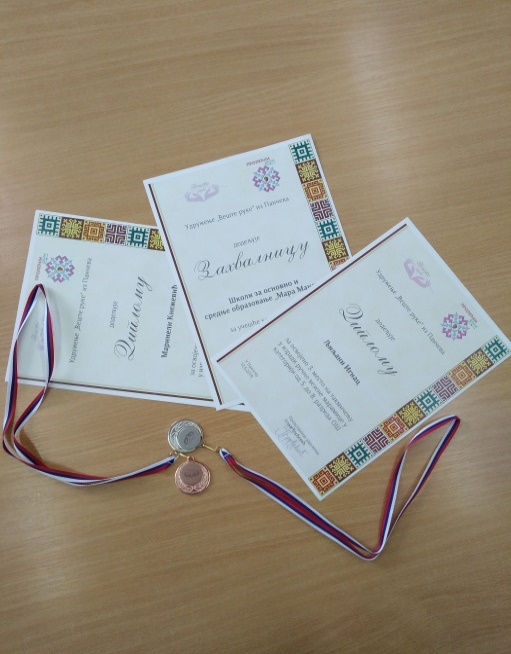 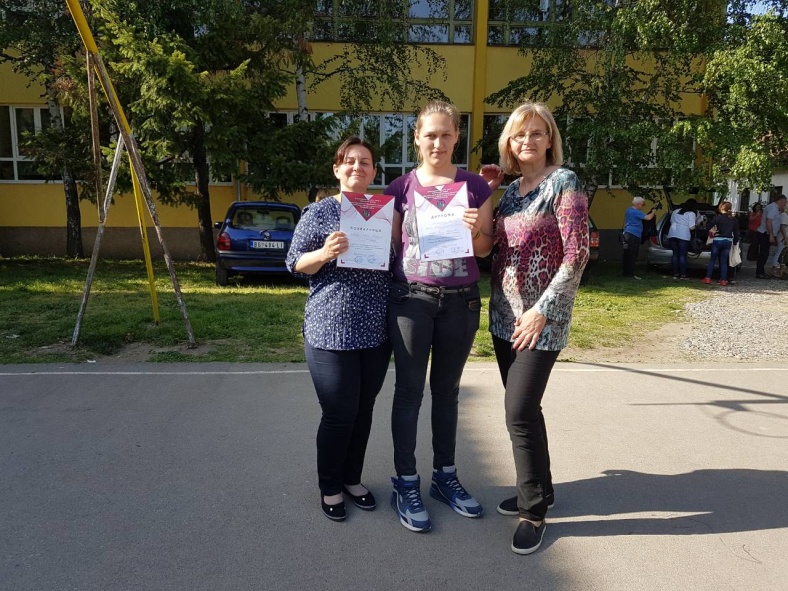 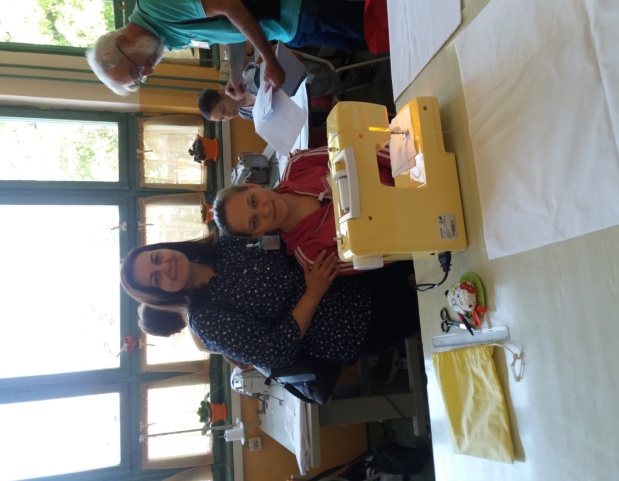 ЦВЕЋАР-ВРТЛАР
Стручни предмети:
Технологија рада;
Основе биљне производње.
Практична настава се организује у школским пластеницима, дворишту и учионици.
ПРОИЗВОДЊА
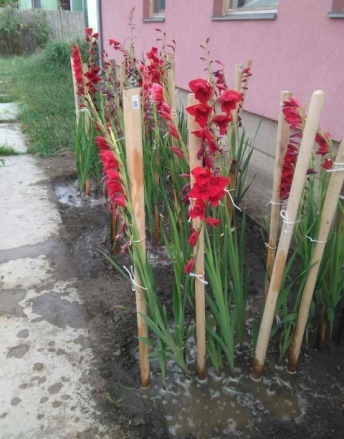 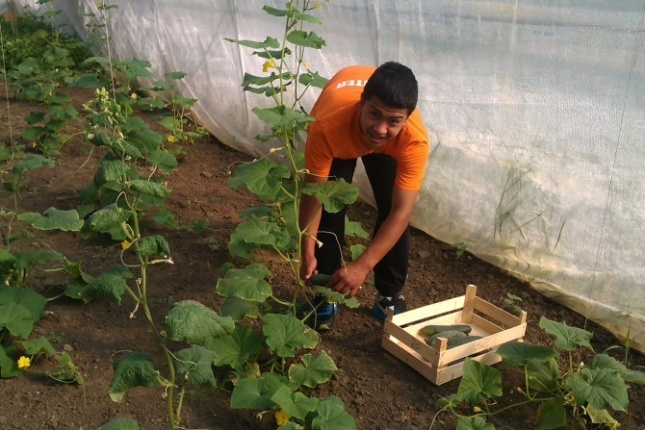 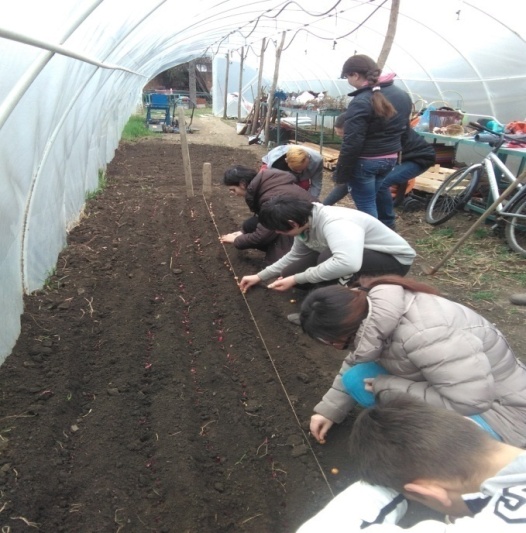 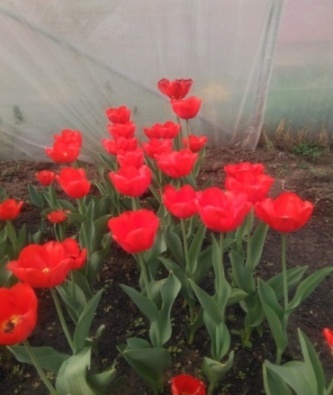 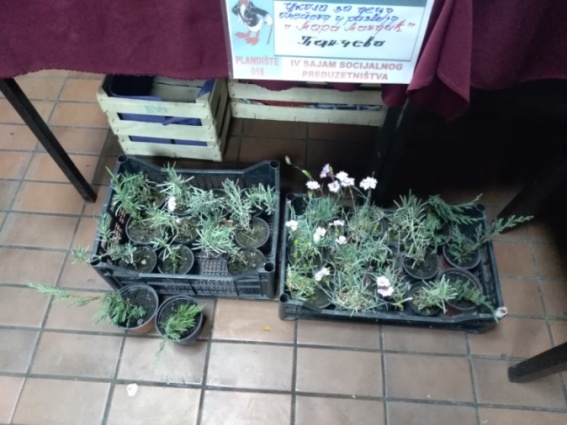 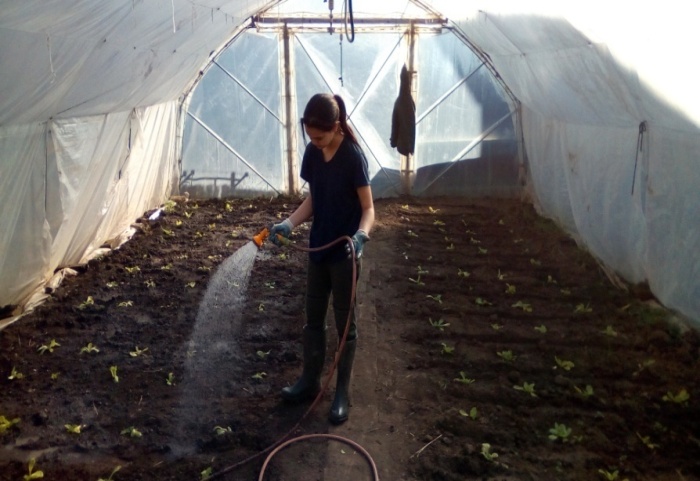 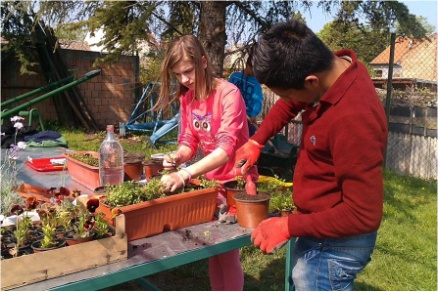 ОДРЖАВАЊЕ И ОПЛЕМЕЊИВАЊЕ ЗЕЛЕНИХ ПОВРШИНА
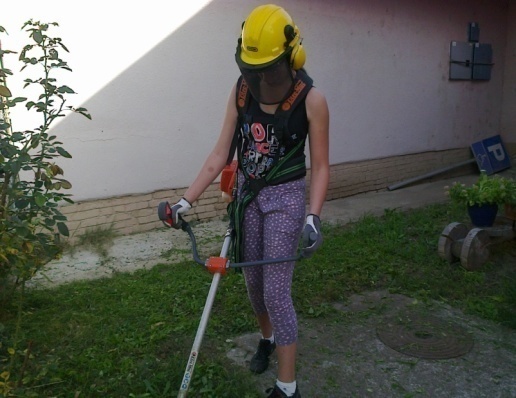 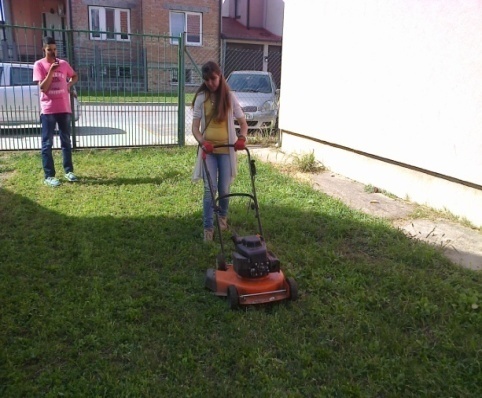 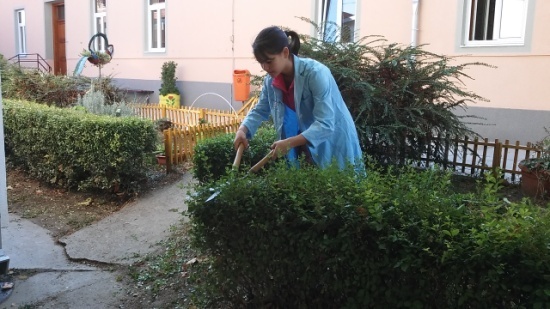 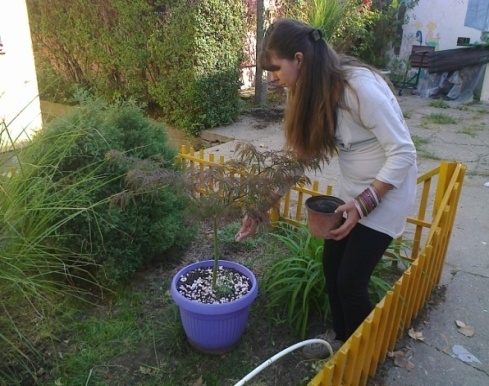 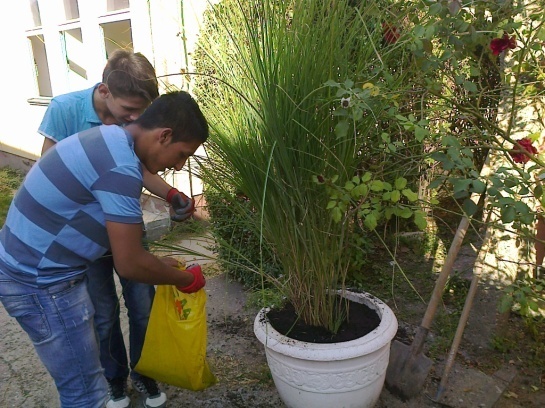 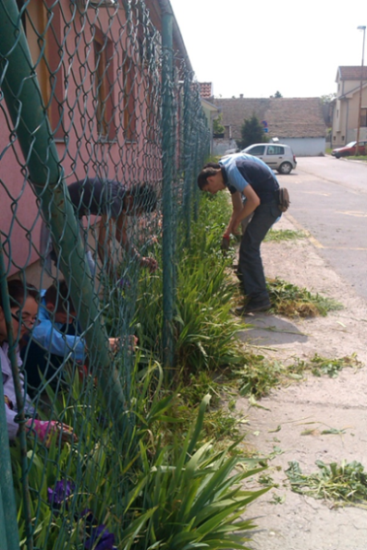 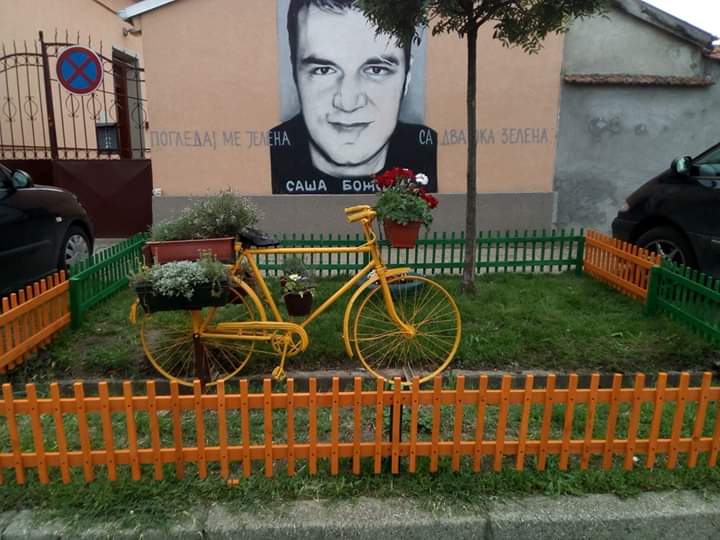 ТАКМИЧЕЊА-ЕКСКУРЗИЈЕ-РАДОВИ
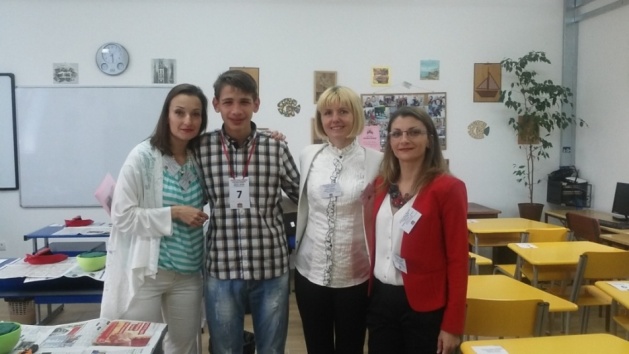 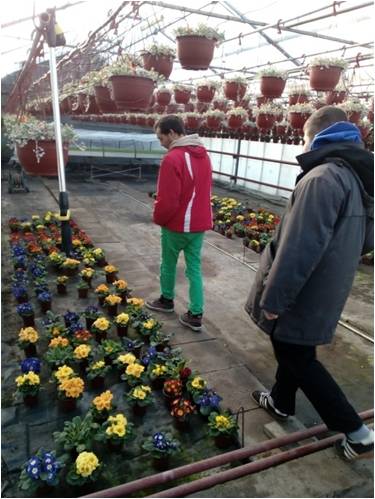 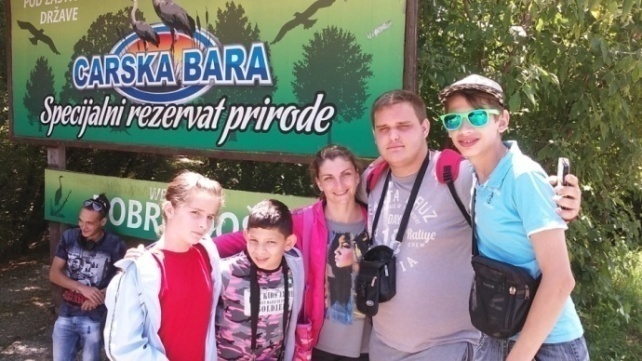 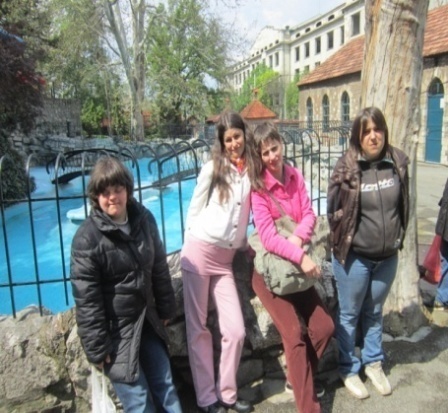 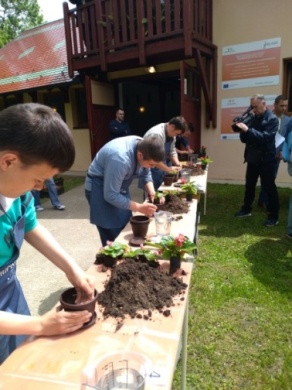 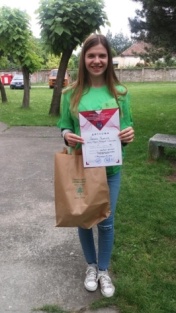 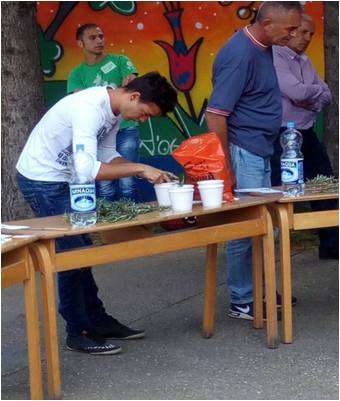 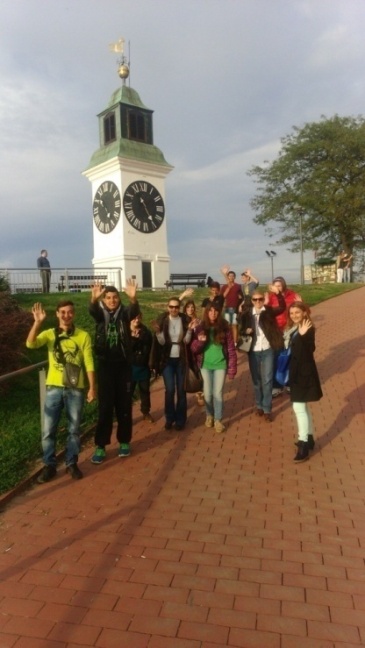 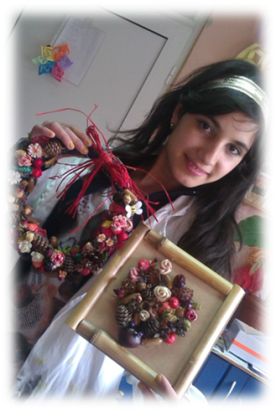 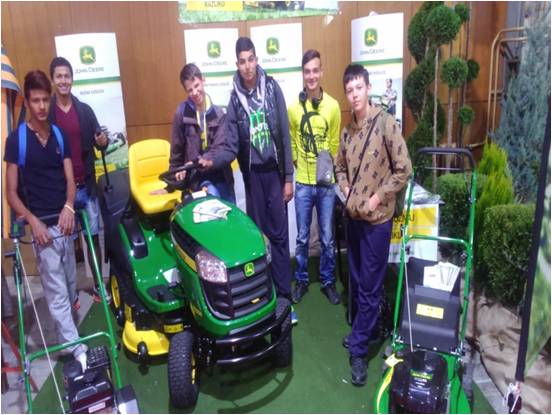 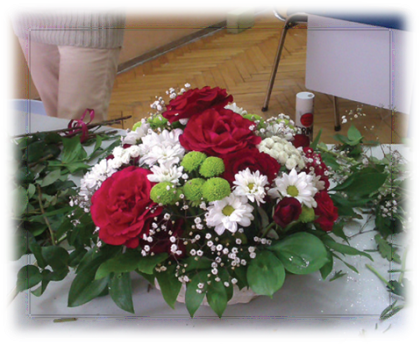 ИЗЛОЖБЕ ЦВЕЋАРА И ТЕКСТИЛАЦА
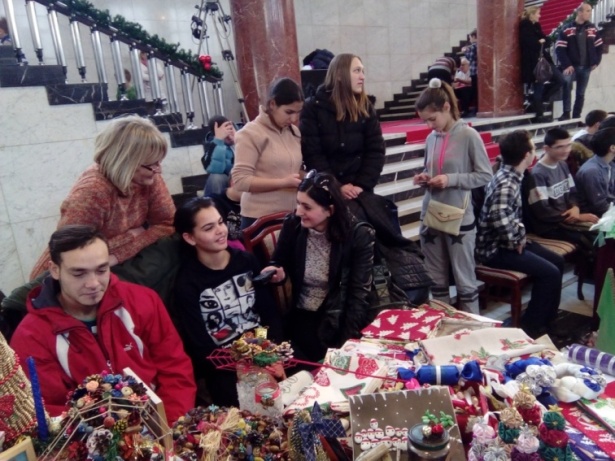 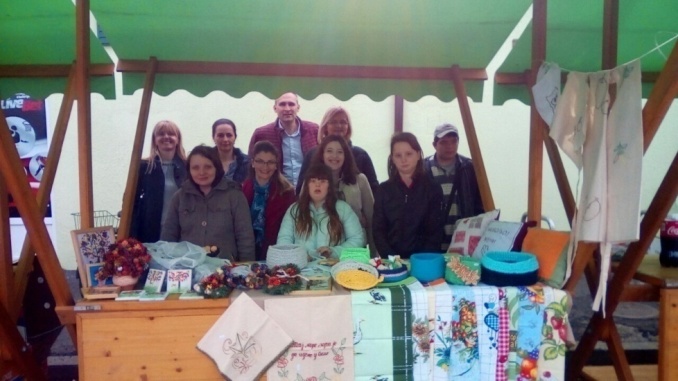 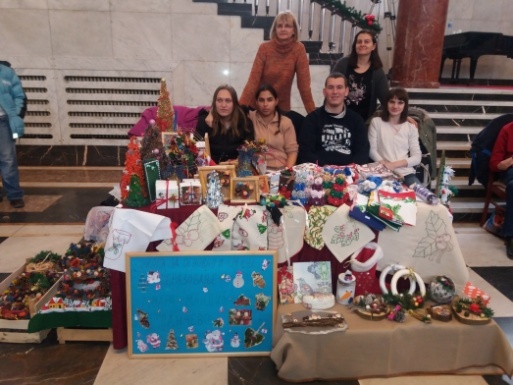 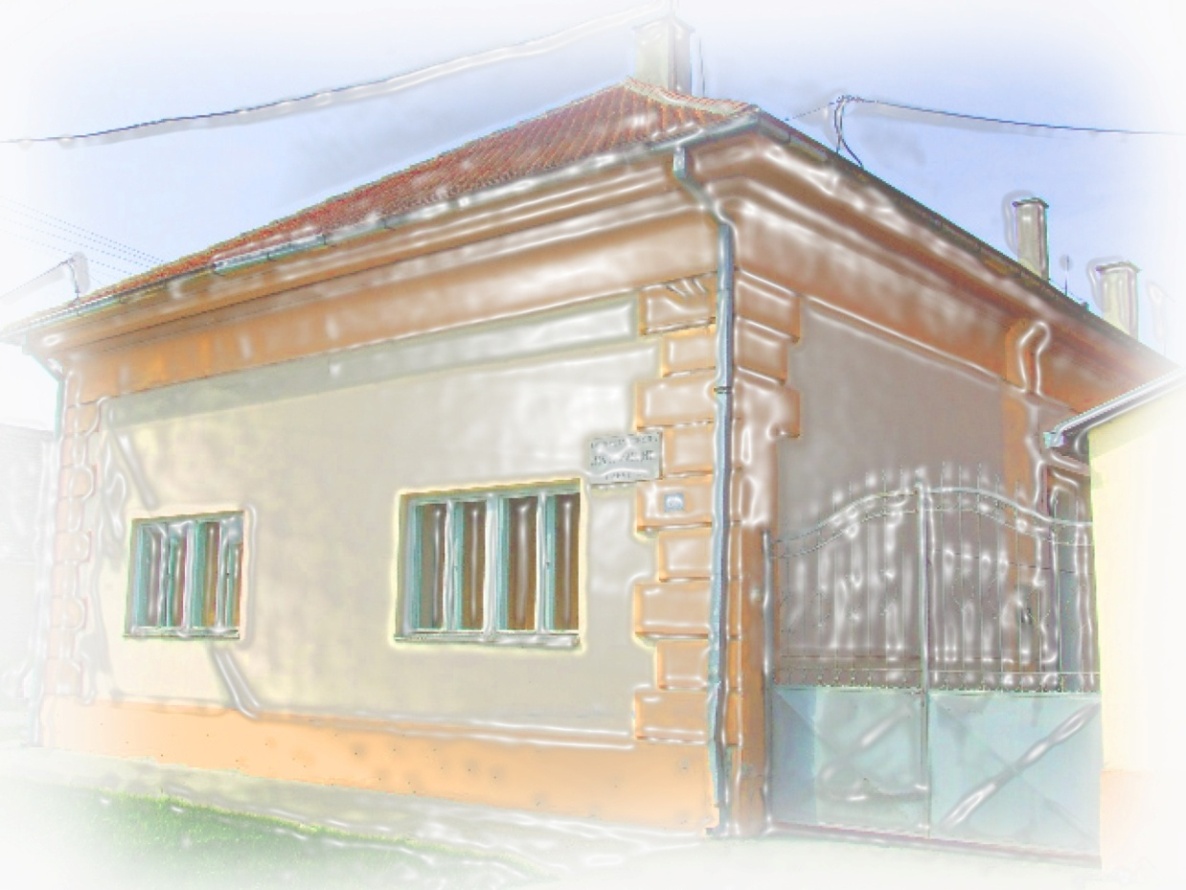 Цара Душана 34, Панчево
тел: 013 353-284
web: www.maramandic.edu.rs
имејл: info@maramandic.edu.rs
FB: www.facebook.com/skolavelikogsrca/